FACTORS AFFECTING PERFORMANCE
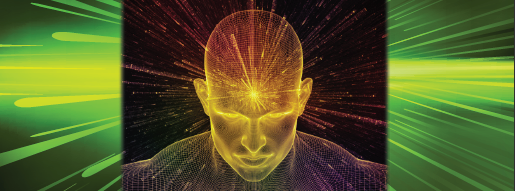 - Anand Kumar Upadhyay
DAY TO DAY FITNESS AND HEALTH
Fitness and health can have a significant effect upon job performance (both physical and cognitive). Day to day fitness can be reduced through illness (physical or mental) or injury.
EASA Part-66.50 imposes a requirement that “certifying staff must not exercise the privileges of their certification authorization if they know or suspect that their physical or mental condition renders them unfit”.
Responsibility often falls upon the individuals to determine whether or not they are well enough to work on a particular day. 
Alternatively, team members or supervisors may intervene.
POSITIVE MEASURES
There are many things AMTs can do to help maintain fitness and health. These include:
Eating regular meals and a well balanced diet;
Regular exercise (exercise sufficient to double the resting pulse rate for 20 minutes,
three times a week is often recommended);
Stop smoking;
Sensible alcohol intake
CHARACTERISTICS OF STRESS
Stress is often described as being insidious; that is, it develops slowly and has a gradual and cumulative effect. 
It can be well established before we are aware that it is degrading our performance. We may think that we are handling everything quite
well, when in fact there are subtle signs that our performance has degraded to a point where we can no longer respond appropriately
STRESS IS CUMULATIVE
We are all under a certain level of stress at any given time, but there is a limit to any individual’s capability to adapt to increasing stress. 
This stress tolerance level is based on our ability to cope with a given set of circumstances. If the number or intensity of stressors becomes too great, we can become overloaded. 
At this point, our performance begins to decline and our judgment deteriorates
STRESS IS CUMULATIVE
We are all under a certain level of stress at any given time, but there is a limit to any individual’s capability to adapt to increasing stress.
 This stress tolerance level is based on our ability to cope with a given set of circumstances. If the number or intensity of stressors becomes too great, we can become overloaded. 
At this point, our performance begins to decline and our judgment deteriorates.
CAUSES OF STRESS
Any changes in personal circumstances such as marital separation, bereavement , difficult family affairs, or financial concerns can lead to stress and affect our emotional state. 
There is also work related stress, which may include real or imagined commercial pressures, such as the need to juggle deadlines to get an aircraft on line, and balance economic considerations with the understanding that lives depend on the quality of our work to suffering from these stresses is often viewed by coworkers as an admission of weakness or failure.
CAUSES OF STRESS
Early symptoms of stress such as depression or sleep disruption are often denied.
 In this situation we tend to look for other ways to cope with our high levels of stress, such as aggression, drugs or alcohol
STRESSORS
Different stressors affect different people to varying extents. 
Typical stressors include:
Physical, such as heat, cold, noise, or the onset of fatigue;
Psychological, such as worries about real or imagined problems (e.g. financial problems, ill health, etc.);
Reactive, such as events occurring in everyday life (e.g. working under unrealistic time pressure, bullying, encountering unexpected situations, etc.).
SYMPTOMS OF STRESS
Physiological symptoms, such as sweating, dryness of the mouth etc.;
Health effects, such as nausea, headaches, sleep problems, stomach upsets;
Behavioral symptoms, such as restlessness, shaking, nervous laughter, taking longer over tasks, changes to appetite, excessive drinking or smoking etc.;
Cognitive effects, such as poor concentration, indecision, forgetfulness etc.;
Subjective effects, such as anxiety, irritability, depression, moodiness, aggression etc
WORK RELATED STRESS
Carrying out tasks that are new, or very challenging or difficult, can make us feel stressed. Time pressure, lack of standard procedures or appropriate resources, lack of guidance or supervision, and interpersonal conflicts all intensify this stress. 
Some of these stressors can be reduced by appropriate workload management, good communication, good training etc. 
The social and managerial aspects of work can also be stressful; for example if you feel your job is under threat due to a company reorganization
WORK RELATED STRESS
We can control physiological stressors by strategies such as:
Maintaining good physical fitness and bodily function;
Engaging in a program of regular physical exercise;
Getting enough sleep to prevent fatigue;
Eating a balanced diet;
Learning and practicing relaxation techniques
WORKLOAD—OVERLOAD AND UNDERLOAD
The Yerkes Dodson curve demonstrates that our performance is directly related to the level of arousal. The graph below shows that there is typically a level of arousal which aligns with the optimum level of performance. At very low levels of arousal (boredom) and very high levels of arousal (stress, anxiety and overload) our performance is very much degraded
WORKLOAD—OVERLOAD AND UNDERLOAD
FACTORS DETERMINING WORKLOAD
Maintenance tasks are process driven and usually follow a standard pattern and order, some of which we can control, and some we cannot. 
We have limited mental capacity to deal with information. 
We are also limited physically in terms of visual acuity, strength and dexterity
FACTORS DETERMINING WORKLOAD
Workload is a relatively subjective measure (experienced differently by different people) and is affected by:
The nature of the task, such as its physical and mental demands;
The circumstances under which the task is performed: the standard of performance required, the time available to accomplish the task and the prevailing environmental factors;
FACTORS DETERMINING WORKLOAD
The individual and their situation: their skills both physical and mental;
 their experience, familiarity with the task; their health and fitness levels; and their emotional state.
SLEEP AND FATIGUE
WHAT IS FATIGUE?
We use the word fatigue all the time, but what exactly does it mean? There are several different meanings of the word:
-Tiredness after hard physical work
-Emotional fatigue
Short term effects of intense concentration on a task (An overwhelming need to sleep.)
SLEEP AND FATIGUE
Fatigue can have a major effect on your safety and the quality of your work when you are maintaining aircraft
We can distinguish between two types of sleep related fatigue:
-Acute—this is generally only short term and can be remedied with a good night’s sleep
-Chronic—a longer term problem, as there is usually a buildup of sleep deprivation.
THE EFFECTS OF FATIGUE
One obvious hazard of fatigue is that the fatigued person loses the fight to stay awake while at work.
----Clearly this is most dangerous when the person is operating equipment or driving a vehicle. A sleep episode can take the form of a micro sleep, which is a brief moment (generally between 2-30 seconds) when the person starts to enter the first stage of sleep, possibly with their eyes still open; sometimes for less than a few seconds before regaining consciousness. The person is typically unaware that they have experienced a micro sleep, and may continue to perform simple repetitive tasks while asleep .
THE EFFECTS OF FATIGUE
Sleep deprivation can produce effects very similar to those produced by alcohol. 
An Australian study found that people who were given a simple task in the early hours of the morning, after being awake for 17 hours, performed as badly as if they had a blood alcohol concentration of .05 percent. 
Seven or more hours of wakefulness can produce impairment similar to that produced by a blood alcohol concentration of 0.10 percent.
 In other words, conducting a complex task when you are fatigued is like drinking on the job.
THE EFFECTS OF FATIGUE
Memory failures
Fatigued AMTs are more likely to forget to perform routine actions, such as replacing oil caps and are more susceptible to distraction and resulting memory lapses.
Failures to notice defects or problems
Fatigued AMTs have more difficulty detecting defects during inspections, and may be less likely to notice problems as a result of inattention or poor concentration.

The reduced performance caused by fatigue imposes a burden on the aviation industry not only in terms of flight safety, but also in financial costs through delays, the need for rework, and other inefficiencies
CAFFEINE
Caffeine is one of the most widely used stimulants, and if used carefully and in moderation can be part of an overall fatigue management strategy. Caffeine has a half life in the body of around five hours, so shift workers should be careful to avoid caffeine in the hours leading up to sleep. If you use caffeine to stay alert at work, use it selectively, and cut down on caffeinated drinks at other times. If you develop a tolerance to caffeine, it will not be as effective in keeping you alert.
BREAKS
If the situation allows, a brief break or a stretch can help to focus your attention and provide temporary relief from fatigue. 
Do not be afraid to call time out for a few minutes to clear your head. 
Breaks however, only provide a short term benefit. The only real remedy for fatigue is sleep.
PROGRESSIVE RESTRICTIONS
One way to deal with fatigue in maintenance is to keep those who are most fatigued away from the most critical tasks, an approach sometimes called ‘progressive restrictions’ (Some companies have internal policies progressively limiting the tasks an AMT can perform the longer they have been at work.)
SHIFT WORK
Most aircraft movements occur between 6am and 10pm to fit in with the requirements of passengers.
 AMTs are required when aircraft are on the ground such as during turn around. However, this scheduling means that aircraft are available for more significant maintenance over night. Thus, aircraft maintenance is clearly a 24 hour business and it is inevitable, to fulfill commercial obligations, that AMTs usually work shifts.
 Some permanently work the same shift, but the majority cycle through different shifts.
ADVANTAGES AND DISADVANTAGES OF SHIFT WORK
There are pros and cons to working shifts.
Advantages include:
more days off
avoiding peak traffic times when travelling to work.
Disadvantages include:
working ‘unsociable hours’, meaning that time available with friends and family will be disrupted;
working when human performance is known to be poorer (i.e. between 4am and 6am);
problems associated with disturbance of the body’s various rhythms (principally sleeping patterns).
ALCOHOL
WHAT IS ALCOHOL?
The term alcohol describes a series of organic chemicals, but only one type, ethyl alcohol or ethanol, is found in drinks intended for human consumption. Alcohol is a central nervous system depressant as illustrated in the table below summarizing the stages of intoxication.
ALCOHOL AND SAFETY
Alcohol is a depressant drug, even though it may feel stimulating at first. Within minutes of drinking, some alcohol will be absorbed into the bloodstream.
 Certain things, such as eating, affect the alcohol absorption rate; eating slows down absorption. Even a small amount of alcohol affects decision making skills. Your ability to perform certain tasks, such as trouble shooting is quickly affected.
ALCOHOL AND SLEEP
Alcohol has a detrimental effect on both the quality of sleep and on daytime attention. Sleep problems are common in alcoholics. 
The effects of alcohol on sleep and attention are complicated to define and have considerable variability in individuals.
DAYTIME REPERCUSSIONS OF ALCOHOL’S EFFECTS ON SLEEP
Disturbed sleep or sleep deprivation add to the sedative effects of alcohol during the day. Alcohol consumed late in the evening will noticeably reduce the performance of a subject (attention, dexterity) the following morning. 
By producing an accumulation of nights of poor sleep, alcohol can disrupt the normal sleep/wake cycle. Hence the negative effects of alcohol can have repercussions on daytime performance.
ALCOHOL & ATTENTION
The sedative action of alcohol has variable effect on attention, reducing it and producing diminished performance. This action is particularly noticeable in subjects who lack sleep or who tend to be lethargic. 
Alcohol, even in moderate amounts, seems to reduce the ability of an individual to waken, to the point where driving ability is affected, not just in the hours after consumption, but sometimes for days afterwards
DRUGS
WHAT IS A DRUG?
A drug is any substance (solid, liquid or gas) that brings about physical and/or psychological changes. The drugs of most concern in the community are those affecting the central nervous system. They act on the brain and can change the way you think, feel, or behave.
-These drugs are known as psychoactive drugs.
-When we use drugs our capacity to think and move is generally impaired.
-The changes may be slight, but when involved in safety sensitive activities, drug use can lead to dangerous errors.
DRUGS
The effects of alcohol and other drugs include:
Slowed processing of information
Slowed perception
Longer reaction time. Responses to hazards are slower, and the number of
inappropriate avoidance maneuvers increases
Reduced coordination and ability to track or follow movement
Reduced ability to concentrate
Reduced ability to see alternative solutions, to think flexibly
Attention problems affecting: Focused attention—concentrating on a single task
Divided attention—coping with a number of sources of information at once
Sustained attention—concentrating on one thing for some time
Memory (including short term memory, and memory for visual and spatial
information)
Increased risk taking.
CENTRAL NERVOUS SYSTEM
There are three main types of drug affecting the central nervous system:
depressants, stimulants, and hallucinogens.
Depressants slow down the functions of the central nervous system. Depressant drugs do not necessarily make a person feel depressed. In small quantities, depressants can cause the user to feel more relaxed and less inhibited. In larger quantities they can cause unconsciousness, vomiting, and even death. 
Depressants affect concentration and coordination. They slow down the ability to respond to unexpected situations
CNS
They include:
Alcohol
Cannabis
Barbiturates, including Seconal, Tuinal and Amytal
Benzodiazepines (tranquilizers), such as Rohypnol, Valium, Serepax, Mogadon,
Normison and Eupynos
GHB (gammahydroxybutrate), or Fantasy
Opiates and opioids, including heroin, morphine, codeine, and methadone
Some solvents and inhalants, many of which are common household products
STIMULANTS
Stimulants on the other hand, act on the central nervous system to speed up the messages to and from the brain. They can make the user feel more awake, alert, or confident. Stimulants increase heart rate, body temperature, and blood pressure.
Other effects include reduced appetite, dilated pupils, talkativeness, agitation, and sleep disturbance.
Large quantities of stimulants can "over stimulate" the user, causing anxiety, panic, seizures, headaches stomach cramps, aggression, and paranoia. Prolonged use of strong stimulants can mask some of the effects of depressant drugs, such as alcohol, making it difficult for a person to judge their effects.
Mild stimulants include:
Ephedrine (used in medicines for bronchitis, hay fever, and asthma)
Caffeine (in coffee, tea, and cola drinks)
Nicotine (in tobacco)
Stimulants & Hallucinogens
Stronger stimulants include:
Methamphetamines,
Cocaine
MDMA/Ecstasy
Slimming tablets (such as Duromine, Tenuate, Dospan and Ponderax).

Hallucinogens affect perception. People who have taken them may believe they see or hear things that aren’t really there, or what they do see may be distorted in some way. The effects of hallucinogens vary a great deal, so it is impossible to predict how they will affect a particular person at a particular time.
Some effects of hallucinogens include dilation of pupils, loss of appetite, increased activity, talking or laughing, emotional euphoria and well being, jaw clenching, sweating, panic, paranoia, loss of contact with reality, irrational or bizarre behavior, stomach cramps, and nausea.
SOME FACTORS TO CONSIDER INCLUDE:
How much of the drug is taken and how often;
How the drug is taken;
A person’s physical characteristics, such as height, weight, and gender;
The person’s mood and their environment;
Tolerance to the drug;
Other drugs used (poly/multiple drug use).
KEY POINTS
The effects of Drugs and Alcohol are numerous. Even mild alcohol ingestion or impairment can degrade relevant skills and abilities, in turn increasing the risk of errors and subsequent incidents.
A blood alcohol content of zero does not ensure safe operations.
 Post alcohol impairment must be acknowledged and managed as well.
That’s all in this chapter. Keep shining, keep flying.See you at the top.